carbohidratos
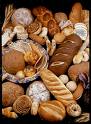 Que son los carbohidratosLos carbohidratos, hidratos de carbono y también simplemente azúcares. En su composición entran los elementos carbono, hidrógeno y oxígeno, con frecuencia en la proporción  Cn(H20)n, por ejemplo, glucosa C6(H2O)6 de aquí los nombres carbohidratos o hidratos de carbono.
clasificacionMonosacáridos: glucosa o fructosaDisacáridos: formados por la unión de dos monosacáridos iguales o distintos: lactosa, maltosa, sacarosa, etc.Oligosacáridos: polímeros de hasta 20 unidades de monosacáridos.
funciónFunción energética. Cada gramo de carbohidratos aporta una energía de 4 Kcal. Ocupan el primer lugar en el requerimiento diario de nutrientes debido a que nos aportan el combustible necesario para realizar las funciones orgánicas, físicas y psicológicas de nuestro organismo..
Nombres alternativosAlmidones; azúcares simples; azúcares; carbohidratos complejos; dieta y carbohidratos; carbohidratos simples
Los carbohidratos se clasifican como simples o complejos y esta clasificación depende de la estructura química de la fuente alimenticia particular y refleja la rapidez con la que el azúcar es digerido y absorbido. Los carbohidratos simples tienen uno (simple) o dos (doble) azúcares, mientras que los carbohidratos complejos tienen tres o más.
Los ejemplos de azúcares simples provenientes de alimentos abarcan fructosa (se encuentra en las frutas) y galactosa (se encuentra en los productos lácteos). Los azúcares dobles incluyen lactosa (se encuentra en los productos lácteos), maltosa (se encuentra en ciertas verduras y en la cerveza) y sacarosa (azúcar de mesa).
La miel también es un azúcar doble, pero a diferencia del azúcar de mesa, contiene una pequeña cantidad de vitaminas y minerales. (Nota: a los niños menores de 1 año no se les debe dar miel).
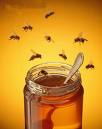 Los carbohidratos complejos, a menudo llamados alimentos "ricos en almidón", incluyen:Las legumbres Las verduras ricas en almidónLos panes y cereales integralesLos carbohidratos simples que contienen vitaminas y minerales se encuentran en forma natural en:Las frutasLa leche y sus derivadosLas verduras
Los carbohidratos simples que contienen vitaminas y minerales se encuentran en forma natural en:Las frutasLa leche y sus derivadosLas verdurasLos carbohidratos simples también se encuentran en los azúcares procesados y refinados como:Las golosinasLas bebidas carbonatadas (no dietéticas) regulares, como las bebidas gaseosas